College Community Schools2023-24 Certified Budget Presentation
April 10, 2023
Purposes of Certified Budget:
Establish a maximum tax rate

Establish an estimate of budget year expenditures
General Fund
General Fund Budget is driven by two primary factors:

Supplemental State Aid 
Set by State Legislature- 3%

Certified Enrollment
Count taken in October each year. (e.g. Count taken in October 2022 is used for FY2024 budget)
Supplemental State Aid
District Cost Per Pupil
Certified Enrollment
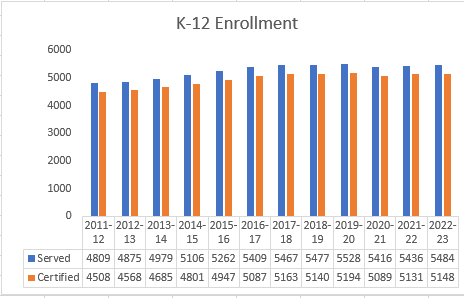 Components of General Fund Maximum Spending Authority
Combined District Cost
Instructional Support Program
Miscellaneous Income
Other SBRC Approved Authority
What is Combined District Cost?
Teacher Quality, Teacher Leader, Early Intervention, and Professional Development
TSS, TLC, EI, & PD
DOP/At-Risk Funding
Dropout Prevention/At Risk
AEA Flowthrough
AEA Flowthrough
Supplemental Weighting
Supplemental Weighting
Concurrent Enrollment, ELL, or other items times cost per student
Spec. Ed. Weighting
Regular Program Cost
Special Education
Weighting of SPED students times cost per student
Regular Program Cost
Number of students times cost per student.
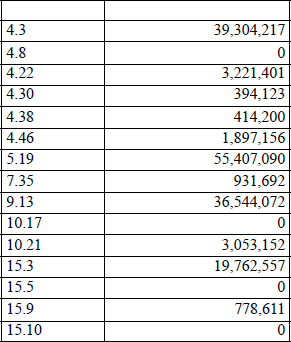 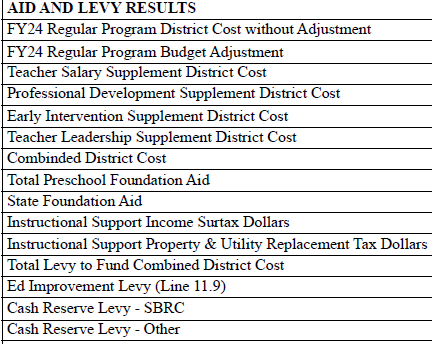 FY2024 Total Property Tax Levy
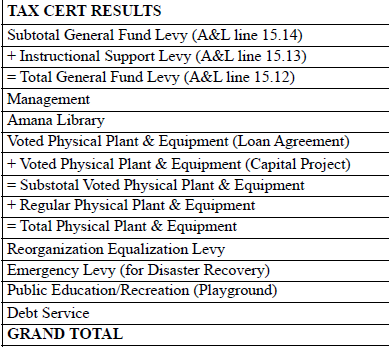 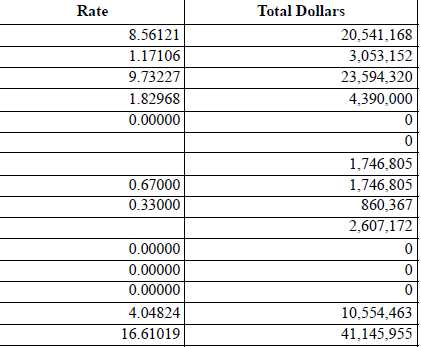 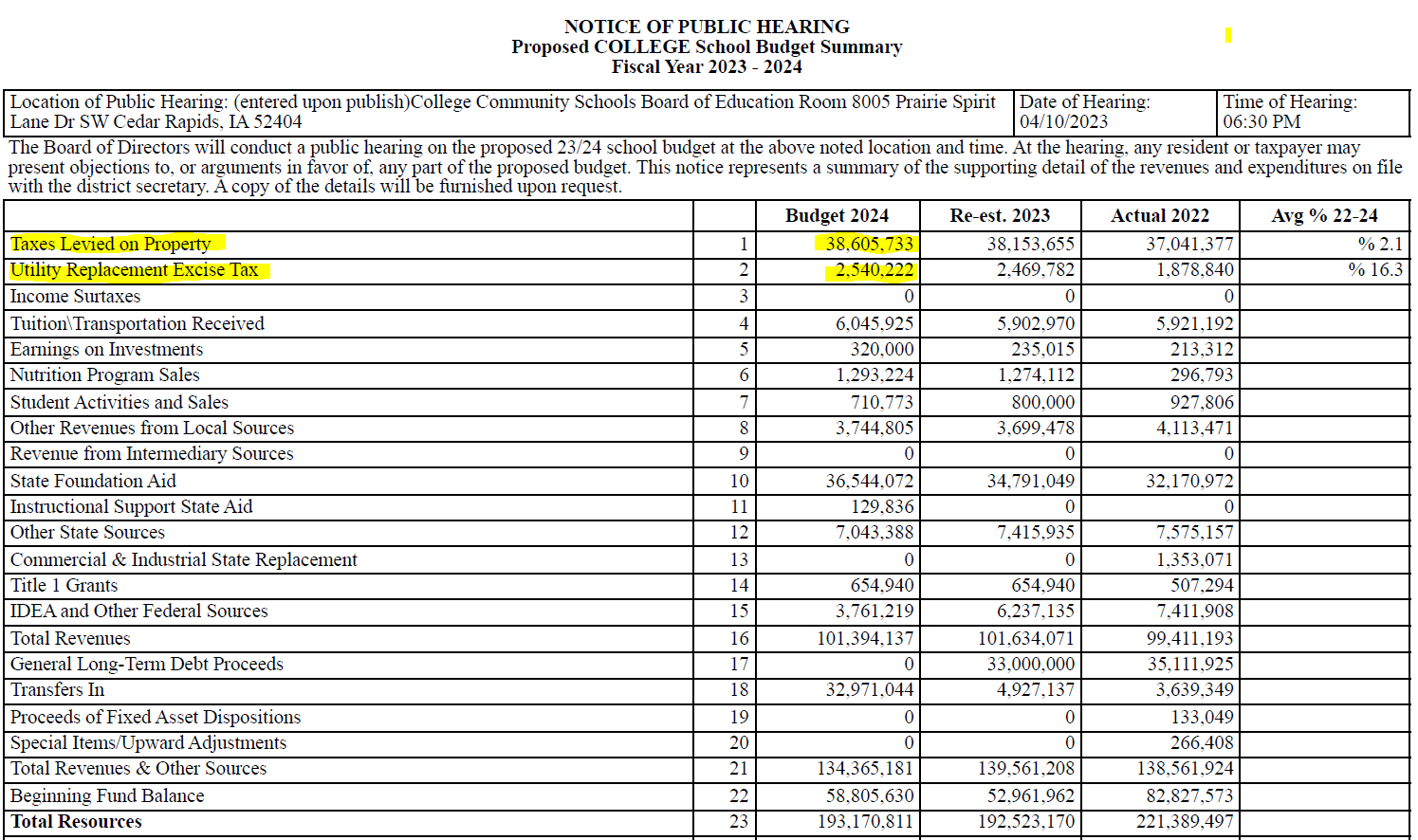 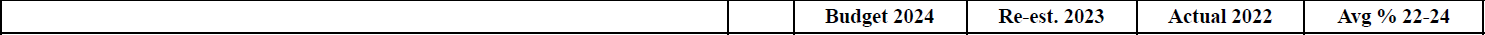 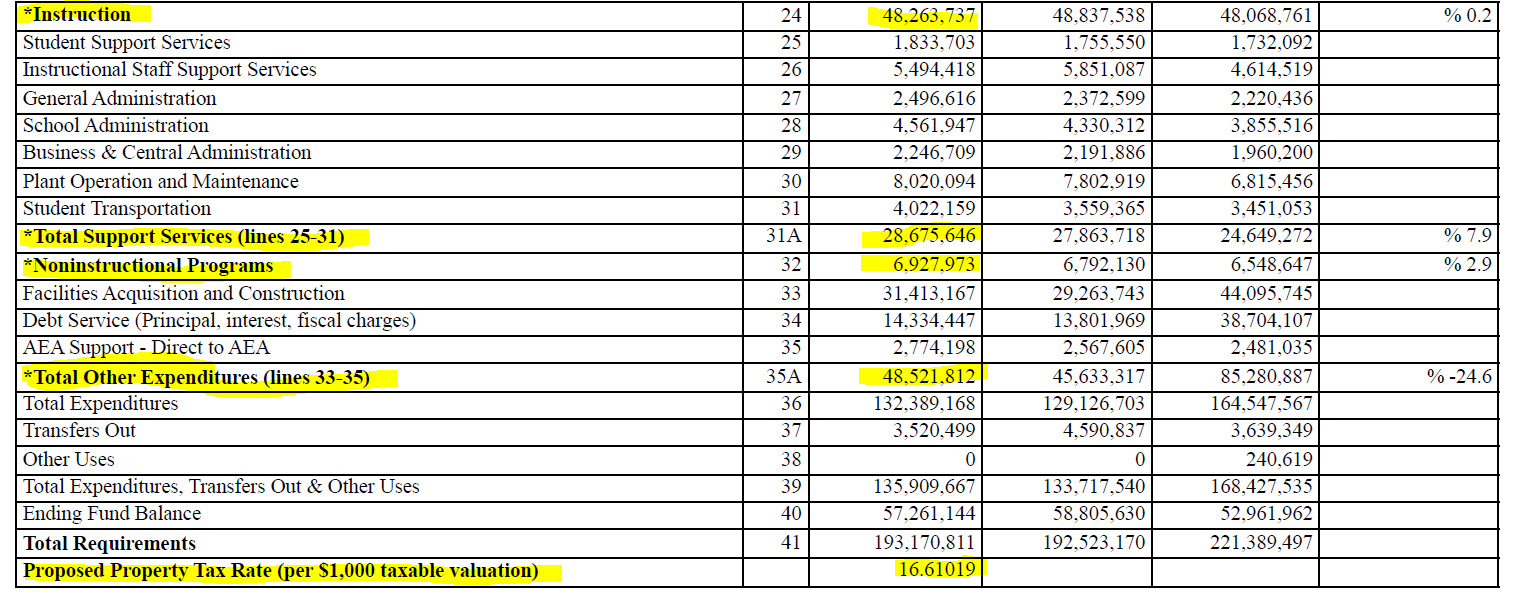 QUESTIONS?